Epidemiology


Basic Definitions and Methods
			INCIDENCE฀AND฀PREVALENCE
			SOURCES฀OF฀DATA
			COHORT฀AND฀CASE-CONTROL฀STUDY฀DESIGNS
		Basic Biological Concepts
			SUSCEPTIBILITY฀AND฀IMMUNITY
			PARAMETERS฀THAT฀DETERMINE฀INCIDENCE
			INCUBATION,฀LATENT,฀AND฀INFECTIOUS฀PERIODS
			GENERATION฀TIME฀AND฀SERIAL฀INTERVAL
		Transmission of Viruses
			VIRUSES฀MAINTAINED฀WITHIN฀A฀SINGLE฀HOST฀POPULATION
			VIRUSES฀THAT฀ALTERNATELY฀INFECT฀DIFFERENT฀
				HOST฀SPECIES
			TERMINAL฀HOSTS
			TRANSMISSION฀OF฀PERSISTENT฀VIRAL฀INFECTIONS
			QUANTITATION฀OF฀TRANSMISSION฀AND฀THE฀BASIC฀
				REPRODUCTIVE฀RATE
			MODELING฀VIRAL฀DYNAMICS
		Descriptive Epidemiology
			PERSON
			PLACE
			TIME
		Viral Emergence
			EMERGENCE฀OF฀NOVEL฀VIRUSES
			INCREASE฀IN฀THE฀CASE฀INFECTION฀RATIO
			NEW฀RECOGNITION฀OF฀AN฀EXISTING฀VIRUS
			POSSIBLE฀INCREASED฀FREQUENCY฀OF฀VIRAL฀DISEASE฀
				EMERGENCE
		Epidemics
			COMMON฀SOURCE฀EPIDEMICS
			PROPAGATED฀EPIDEMICS
			EPIDEMICS,฀VIRAL฀PATHOGENESIS,฀AND฀MOLECULAR฀
				EPIDEMIOLOGY
			PHYLODYNAMICS
		Perpetuation and Eradication of Viruses
			SMALL฀POPULATIONS
			LARGE฀POPULATIONS
			REQUIREMENTS฀FOR฀ERADICATION
		Applications of Epidemiology
			IDENTIFICATION฀OF฀ETIOLOGICAL฀AGENTS
			EVALUATION฀OF฀VACCINE฀EFFICACY฀AND฀SAFETY
			DEVELOPMENT฀AND฀ASSESSMENT฀OF฀CONTROL฀MEASURES
		Acknowledgments


	314
12
BASIC DEFINITIONS AND METHODS
Epidemiology deals with the occurrence of diseases in populations. 
Incidence and Prevalence
The quantification of disease occurrence is the cardinal feature of epidemiology. To accomplish this, the concept of rates was introduced, and rates have become the basic coinage of epidemiology (Fig. 12.1). Rates are fractions in which the numerator is the number of cases of disease and the denominator is
a  measure  of  the  population. The  incidence  rate  (also  called the attack rate for acute infectious diseases) is used to quantify the number of new infections. A population and a time frame are defined, and the number of new cases in that population during that interval of time is counted. 
	Prevalence, technically not a rate but a ratio, refers to the total number of cases present within a specified time interval.
Thus, the numerator in prevalence includes not just new cases but cases carried forward from the period prior to the specified time interval.
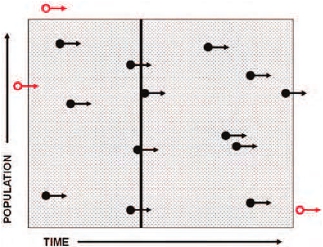 FIGURE 12.1. Computation of incidence rate and prevalence ratio.
The  shaded  area  defines  a  population  and  a  time  frame  that  can  be expressed as person-time units. Cases of disease are indicated by circles (placed according to the date of their onset) and arrows for duration of
illness.  Solid  circles  would  be  counted  for  computation  of  incidence, whereas open circles would be excluded because they had onset outside the designated time frame or were resident outside the population bound-
aries. Incidence equals the number of cases divided by population-time units. Prevalence would be determined by a single vertical line across the hatched area: Cases active at that time point would be divided by the size
of the population to compute the prevalence.
Sources of Data
	For infectious (viral) diseases, there are several sources of case data. Passive surveillance denotes the continuous reporting of disease by healthcare workers. By law, many viral diseases aredesignated as “reportable,” and in theory, the reporting of all cases is required. Within increasing  interest  in  the  pandemic  spread  of  respiratory viruses and the emergence of new zoonotic viral pathogens, global disease surveillance networks have been established to
provide  data  on  disease  incidence  and  transmission  in  real time, including the Program for Monitoring Emerging Diseases (ProMED) and the World Health Organization’s Global Outbreak Alert and Response Network (GOARN).
	Active  case  detection  through  epidemic  investigation  is the  traditional  approach  to  collecting  information  on  outbreaks of disease. Such investigations are usually initiated by public health authorities but may be instigated by healthcare workers or patient families. The purpose of such studies is several:
(a) to classify the illness and determine the causative organism,
(b) to assess the extent of the outbreak and its economic and health impact, 
(c) to abort the outbreak or prevent recurrent Episodes.
 (d) to inform or reassure the public. 
	Serological surveys may be used to detect the footprints that a virus leaves in a population. Serosurveys are particularly useful for viruses because most viral infections leave an imprint  on  all  infected  individuals—that  is,  the  presence
of  immunoglobulin  G  (IgG)  antibody,  which  often  is  life long.  Because  many  viruses  cause  asymptomatic  infections or nondescript illnesses in addition to diagnosable diseases, serological  surveys  identify  inapparent  as  well  as  apparent infections.
Cohort and Case-Control Study Designs
Cohort Studies
In a cohort study, which may be conducted prospectively or retrospectively, the population is divided into two groups, one with and one without a specified exposure or attribute. Both groups are followed prospectively for the incidence of the disease under study, and incidence rates for both groups are then
computed. A hypothetical example is shown in Table 12.1.

 Case-Control Studies
Cohort  studies  usually  require  extensive  resources  and  time because they necessitate the enrollment of large numbers of subjects who must be followed for a period of months or years; the less frequent the expectation of disease, the larger the population or longer the follow-up needed. Needless to say, the costs of prospective cohort studies can be great, limiting them to situations such as the introduction of a new drug or vaccine, as illustrated in Table 12.2. 
Case-control studies can be more cost-effective because they involve smaller numbers of subjects and do not require longitudinal follow-up, particularly if the disease outcome is rare. Table 12.1 shows a simplified version of such a study. the relative risk can be estimated as the ratio of the two odds (0.4/1.2 = 0.33). The two samples (cases and controls) must be representative of the population from which they are drawn, and the incidence of disease must be low so
that  cases  comprise  less  than  10%  of  the  total  population.
Hypothetical Data to Illustrate Computations for a Cohort
and a Case-Control Study of Vaccine Efficacy
TABLE 12.1
Rate per 100,000
	person-years

			10
			30
		Odds

		10/90
		25/75
Relative risk

		0.33

	Odds ratio

		0.33
Group
Cohort studya
Vaccinated
Unvaccinated
Group
Case-control study
Vaccinated
Unvaccinated
2012 Cases

		100
		900
	Cases

			10
			90
Population

	1,000,000
	3,000,000
		Controls

			25
			75
b
Vaccine efficacy = 1 – Relative risk = 0.67.
Cohortstudy:Twopopulations,vaccinatedandnotvaccinated,arefollowedfor1year,andcasesoccurringineachgroupare
a
recorded. Rates are calculated, and the ratio of rates gives the relative risk for those who were vaccinated. In this instance,
relative risk is lower for those with than without the attribute (immunization). The validity of this design depends on the
assumption that vaccinated and not vaccinated groups would be at equal risk except for the attribute under study.
Case-control study: A group of 100 cases and 100 controls are randomly picked to be representative of the groups from
b
which they are drawn. Subjects in each group are classified as vaccinated or not vaccinated, and two ratios are computed:
vaccinated cases/vaccinated controls and unvaccinated cases/unvaccinated controls. The odds of a case being exposed
(vaccinated) and the odds of the control being exposed are used to compute the odds ratio, which provides an estimate of
the relative risk. The validity of the case-control design depends on two assumptions: (a) the case and control groups are
representative of the larger groups from which they are drawn, and (b) the number of cases is very small (<1/10) relative to
the total population.
317
CHAPTER฀12฀฀|฀฀EPIDEMIOLOGY
The 1954 Field Trial of Poliomyelitis Vaccine: Comparison of
Attack Rates for Vaccinated and Unvaccinated Childrena
TABLE 12.2
Estimated
	efficacy
		72%


		63%
Paralytic
	cases
			33
		115
		121
			38
		330
			43
Rate per
	100,000
		16
		57
		36
		17
		46
		35
Study area
Placebo
	areas

Observed
	areas
Vaccination group
Vaccinated
Placebo
Not inoculated
Vaccinated
Controls
2nd grade, not
Population
	201,000
	201,000
	339,000
	222,000
	725,000
	124,000
inoculated

Vaccine was administered in the spring of 1954, and children were followed prospectively through the summer poliomyelitis
a
season. Placebo areas were divided into volunteers who were vaccinated, volunteers who received placebo inoculations,
and nonvolunteers (not inoculated). Observed areas were divided into second-grade volunteers (vaccinated), second-grade
nonvolunteers (not inoculated), and first and third graders (controls).
BASIC BIOLOGICAL CONCEPTS
Susceptibility and Immunity For epidemiologic purposes, a population may be divided into three groups: susceptible, infected (and infectious), and immune.
Persons infected at any time in the past may be considered immune (recovered) and are exempt from disease and unable to  act  as  links  in  a  transmission  chain,  whereas  susceptible individuals  can  be  infected,  become  infectious,  and  experience  disease.  This  compartmentalization  of  the  population is the basis for simple SIR (susceptible, infectious, recovered) models of virus transmission that can explain the periodicity
in  incidence  as  the  outcome  of  the  buildup  and  decline  of
susceptible individuals.
	Susceptibility may not be present immediately after birth.
IgG  antibodies  are  actively  transported  across  the  placenta, conferring protective immunity to neonates and young infants. For such viral infections, individuals move from a protected state to a susceptible one in the first year of life. Immunity can then be conferred by vaccination or infection.
Parameters That Determine Incidence
For acute viral infections, the following three parameters determine incidence: the proportion of the population susceptible, the proportion of the population that is infectious, and the rate of contact between susceptible and infectious individuals, with contact  defined  as  an  encounter  sufficient  for  transmission.
The proportion of infected persons who become ill—the case infection ratio—determines the proportion of infected persons detected through case surveillance.
Proportion Susceptible
When a population is exposed to an infectious individual with a specific virus, the susceptible part of the population will determine the spread of the agent and account for all new cases. 
Proportion Infectious
The  proportion  of  susceptibles  who  become  infected,  and subsequently infectious, during a fixed period of time (e.g., year or season)
Rate of Contact Between Susceptible and Infectious Individuals
The rate of contact between susceptible and infectious individuals determines the dynamics of viral spread within a population. This rate depends on the mode of transmission (e.g., respiratory,  oral–fecal,  sexual,  or  vector-borne),  age-specific
contact  patterns  or  networks  between  individuals,  and  the distribution  of  susceptible  and  infectious  individuals  within a population. Spatial clustering of susceptible individuals can result in outbreaks despite a high proportion of immune individuals within the population.
Case Infection and Fatality Ratios
One of the most important contributions of modern laboratory methods to viral epidemiology was the identification of inapparent  or  subclinical  infections  and  the  insight  that  most infections  caused  by  some  viruses  were  asymptomatic. The relative frequency of subclinical infections is expressed as the
case infection ratio —that is, the number of clinical cases per 100 infections. The lethality of disease is a different parameter  that  represents  the  virulence  of  the  organism  and  is designated as the case fatality ratio. The case fatality ratio is the  number  of  deaths  attributable  to  an  infection  per  100 cases. It is noteworthy that there is no regular relationship between the case infection ratio and severity of illness (i.e.,  between  pathogenicity  and  virulence). Determining the case infection ratio is an important objective  of  outbreak  investigations  of  novel  pathogens,  such  as severe  acute  respiratory  syndrome  (SARS)-coronavirus  and the  2009  pandemic  H1N1  influenza  virus. Typically,  early
in  an  outbreak,  only  cases  that  come  to  clinical  attention are counted as incident cases, resulting in an underestimate of the true incidence. Accurate measurement of subclinical infection requires population-based surveys with laboratory confirmation (e.g., serological surveys).
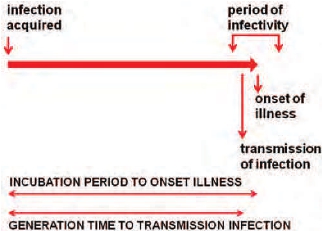 FIGURE  12.3.  Incubation  period  and  generation  time.  Incubation
period is the interval between acquisition of infection and onset of illness,
whereas generation time is the interval between acquisition of infection
and transmission to another person. This diagram shows the mean for
each parameter; in practice, there is a spread around this mean.
Major Transmission Patterns of
Viral Infections of Humans
	Maintenance
	cycle                          Example
TABLE 12.4


Transmission
pattern
Human to human



Animal to human
Human to human



Animal to animal
Measles virus
Hepatitis A virus
Humanimmunodeficiency
	virus
Rabies virus
Hantavirus
Vector to human

Vector to human
Vector to human

Vector to
	vertebrate
Dengue virus
Urban yellow fever virus
St. Louis encephalitis
	virus
Western encephalitis
	virus
Viruses Maintained Within
a Single Host Population
Each virus has characteristic modes of host-to-host transmission:
(a)  direct  person-to-person  transmission  through  respiratory,
fecal–oral, sexual, blood, or from mother to child, or (b) indirect
transmission through fomites or vectors. 
Viruses that cause acute short-term infections require efficient transmission to subsequent hosts. Such infections are characterized by a relatively short infectious period and the excretion of high titers of infectious agent over a limited period of time, as in the instance of influenza, measles, and smallpox viruses. Viruses that cause persistent infections do not require such highly efficient modes of transmission, because they are excreted continuously or intermittently for many years and thus have a long infectious period to maintain virus
Incubation, Latent, and Infectious Periods
The course of infection in a single individual can be conveniently divided into several periods. The interval from acquisition of infection to onset of illness is the incubation period.
Note that “onset of illness” must be explicitly defined for each disease and is often measured by the first day on which pathognomonic signs or symptoms are reported. The interval from acquisition of infection to onset of infectiousness is the latent period. For most viral diseases, the latent period is shorter than
the incubation period. Consequently, the infected individual begins to shed virus prior to the onset of illness (smallpox is a notable exception) and continues to shed during and sometimes after recovery from the acute illness. The effectiveness of quarantine measures is reduced when the latent period is
significantly shorter than the incubation period as the infectious individual goes unrecognized. The period during which the infected person is potentially infectious for others is the infectious period.
	Generation Time and Serial Interval
The  average  period  between  infection  of  an  individual  and
transmission to others is the generation time or transmission
interval. 

TRANSMISSION OF VIRUSES
There  are  two  major  patterns  of  transmission  into  which
viruses may be classified: viruses maintained in a single species
and viruses that alternately infect different host species.
Transmission of Persistent Viral Infections
The  transmission  of  persistent  viral  infections  differs  from that  of  classic  acute  infections.  Those  persistent  infections that can become latent, such as the herpesviruses, are transmissible intermittently during periods of activation. Thus, one individual may be infected in childhood and transmit infection 50 years later during a recrudescence. The ability for a single link in the infection chain to extend over such an interval has important implications for perpetuation and eradication of infection. Infections such as those caused by hepatitis B virus and HIV, which are transmissible over many years, are
often transmitted very inefficiently. Thus, hepatitis B is transmitted  to  susceptible  household  contacts  at  a  frequency  of less than 1 per 100 person-years exposure, and HIV is transmitted to sexual contacts at a rate of approximately 1 transmission per 100 to 1,000 contact episodes, with the risk of transmission directly correlated with HIV viral load. For such infections, transmission requires passage of body fluids or of viable infected cells. 
Quantitation of Transmission and the
Basic Reproductive Rate
The transmissibility of viral infections may be quantified by the basic reproductive rate (R0), defined as the average number of new infections initiated by a single infectious individual in a completely susceptible population over the course of that individual’s infectious period. The reproductive rate of a pathogen is a function of pathogen characteristics as well as contact
patterns within the community.
Elimination of a viral infection could be achieved by reducing effective contacts (e.g., quarantine), reducing the proportion of susceptible individuals (e.g., through vaccination), or reducing the infectious period (e.g., treatment to reduce viral load).
Modeling Viral Dynamics
Mathematical  models  help  to quantify our understanding of infectious disease dynamics and can be used to assess interventions for which epidemiologic
studies are not feasible or ethical (e.g., strategies to contain a smallpox  outbreak  as  a  result  of  bioterrorism). 
Useful models clarify our conceptual framework of viral transmission dynamics, suggest which variables are most important for transmission and require careful measurement, and generate new hypotheses. In addition, models can be used to estimate the likely size of an epidemic, its time course and periodicity,
the reproductive number R, and the expected impact of various interventions.
DESCRIPTIVE EPIDEMIOLOGY
A hallowed maxim in epidemiology is that a complete description of epidemic or endemic disease must include the parameters  person,  place,  and  time. The  collection  and  display  of this descriptive information is a necessary first step in understanding the epidemiologic mechanisms leading to occurrence,
distribution, and course of an epidemic. This simple, systematic approach is a surprisingly powerful tool in analysis. 
Person
In tabulating cases of viral infection, the epidemiologist looks for features that distinguish affected persons from the general population  to  identify  risk  factors  for  infection  and  disease.
Clues may exist in demographic features and behavioral characteristics, such as age, sex, race, occupation, residence, or any aspect of personal conduct. Such variables are frequently the most important initial step in understanding an outbreak.
Age Distribution
The age distribution of viral infection reflects differences in risk. For many endemic human viruses, the cumulative incidence of infection reaches 100% of the population. In such instances, disease is confined to children or to children and young adults, because older individuals are immune as a result of prior subclinical or apparent infection. 
Poliomyelitis prior to the introduction of vaccine is such an example, and differences in age distribution of disease in different regions or in the same population in different eras reflect differing transmission rates. Where this enterovirus is transmitted readily, cases are confined to young children; contrariwise, in countries with more rigorous personal hygiene, infection may be delayed so that poliomyelitis occurs up to age 30 or older. Figure 12.4
compares  these  age  distributions  and  shows  the  parallelism with the acquisition of immunity.
	For viruses that never infect more than a small proportion of a population, the age distribution of cases reflects differences in exposure or case infection ratio rather than immunity. An example is St. Louis encephalitis, which produces unpredictable outbreaks in different areas of the central United States
and is infrequent enough so that most of all age groups are susceptible. Attack rates are typically lower in children and higher in the elderly (10-fold differences).
Place
Historically, mapping the distribution of disease preceded the development  of  epidemiology  and  became  more  significant with the introduction of place-specific rates. A famous example is John Snow’s mapping of cholera cases during the Broad Street outbreak in London. Mapping spatial patterns of disease distribution remains one of the most powerful and intriguing
aspects of descriptive epidemiology and has been enhanced by remote sensing technologies and sophisticated spatial analysis tools, including patch and network models. 
Time
Seasonality
Many acute viral infections exhibit striking seasonal patterns in incidence. In temperate climates, some viral infections peak in the winter, whereas others peak in the summer. In general, respiratory infections spread more readily in the winter, although they may peak at different times. Conversely, the incidence of enteroviral infections peak in the summer, although rotaviruses
Are a striking exception, as noted earlier. Arbovirus infections are
confined to the summer months, when their vectors are active.
324
TABLE 12.10    Regional and Socioeconomic Differences in Attack Rates
	(per 100,000) for St. Louis Encephalitis, Houston, Texas, 1964a
White upper
	class
		—
			34
			14
				2
				3
White middle
	class
		70
		73
		20
		10
			8
White lower
	class
		102
				51
				30
					6
			—
Circle
1 (innermost)
2
3
4
5 (outermost)
Nonwhite
	77
	50
	20
		7
		6
Totals
	77
	50
	20
		7
		6
The city was divided into concentric circles and into socioeconomically and racially stratified census tracts within each circle
a
prior to computation of rates..
In the tropics, seasonal patterns of viral infections differ from patterns in temperate climates. Inluenza virus transmission in the tropics can be either seasonal or relatively constant throughout the year. Strong seasonal transmission of measles virus in sub-Saharan Africa generates large, irregular measles outbreaks and is an example of nonlinear, chaotic viral dynamics.
	The   underlying   explanations   for   seasonal   differences remain  elusive.  In  general,  three  types  of  mechanisms  have been  hypothesized  to  explain  the  seasonality  of  viral  infections. First are seasonal cycles in host resistance to infection, including seasonal differences in vitamin D levels. The second involves changes in host behavior and contact patterns, particularly the role of schools as shown for measles virus. Third is the role of climatic factors, particularly temperature and humidity. An example is the seasonality of poliomyelitis in  the  northeastern  United  States,  which  contrasts  with  the
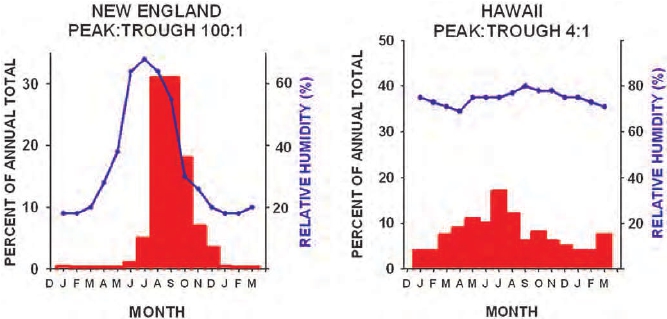 FIGURE 12.5. Seasonal distribution of poliomyelitis in New England and Hawaii, and the seasonal variation in relative
humidity. Upper panel: Cases for 1942–1951 for New England. Lower panel: Cases for 1938–1952 for Hawaii. (Data from Enright
JR. Epidemiology of poliomyelitis. Hawaii Med J 1954;13:350–354; Nathanson N, Martin JR. The epidemiology of poliomyelitis:
enigmas surrounding its appearance, epidemicity, and disappearance. Am J Epidemiol 1979;110:672–692; and Serfling RE, Sherman
IL. Poliomyelitis distribution in the United States. Public Health Rep 1953;68:453–466.)
relative absence of seasonality for poliomyelitis in islands of Hawaii, where humidity remains relatively constant throughout the year (Fig. 12.5).This observation led to the hypothesis that viruses differ in their sensitivity to humidity, with, for example, poliovirus rapidly inactivated during winter months
Of low humidity,  whereas influenza virus remains viable under similar conditions. More recently, influenza virus transmission was shown to decrease as vapor pressure (a measure of absolute moisture in air) increases, likely mediated by increased virus survival at low levels of vapor pressure.
The Impact of Viral Pandemics on
Secular Trends in Life Expectancy
On rare occasions, the emergence of a new virus may initiate a pandemic so severe that it reduces the life expectancy of the human population. Although exceptional, such events deserve mention because of their enormous impact. The global influenza pandemic of 1918 was such an event. A type A influenza
virus with an H1N1 genotype emerged, likely a recombinant between an avian and a human influenza virus. Because the human population under age 25 years was negative for H1 antibodies, this virus spread rapidly around the world and is estimated to have caused an excess mortality of about 40 million
deaths in less than 1 year, sufficient to cause a transient reduction in life expectancy of about 15 years. Viral archaeology led to reconstruction of the genetic sequence of this virus and the generation of infectious virus through reverse genetics; however, its apparent high virulence has yet to be fully explained in molecular terms. A second striking instance is the impact
of  HIV/AIDS  on  life  expectancy  in  some  countries  of  sub-Saharan Africa (Fig. 12.6). In Botswana, for instance, AIDS reduced life expectancy by about 20 years, from age 63 to age 42—an effect whose magnitude has not been seen in recorded medical history.
VIRAL EMERGENCE
One of the most dramatic aspects of historical epidemiology is the appearance of a new viral disease. This may reflect (a) the true appearance of a new virus in the population, a rare but real possibility; (b) an increase in the case infection ratio so that an endemic infection is associated with a marked increase in disease incidence; or lastly, (c) the recognition of an existing but previously unidentified disease that can now be clearly diagnosed owing to new laboratory tests accompanied by heightened practitioner awareness.
Emergence of Novel Viruses
AIDS and other diseases associated with HIV are an only too familiar example of the emergence of a virus new to the population. AIDS first appeared in the United States and Europe around 1979, and serological studies demonstrated that infection first occurred in the gay population of San Francisco 1 to 2 years prior to the recognition of the disease. The emergence Of AIDS was re-enacted in India and Southeast Asia in the mid 1980s, when newly developed serologic and virologic methods permitted the infection to be followed from its earliest entry
into the population. Evidence suggests that HIV-2 was derived from viruses indigenous to sooty mangabeys and that HIV-1 originated in simian immunodeiciency virus (SIV) strains circulating in chimpanzees.
New Recognition of an Existing Virus
	A striking acute pulmonary syndrome with high mortality was first reported in the southwestern United States in 1993, and  combined  epidemiologic  and  laboratory  investigation indicated that the agent, SNV, was a previously unknown bunyavirus belonging to the Hantavirus genus. SNV is an indigenous virus of deer mice (Peromyscus maniculatus), in which it causes a persistent infection accompanied by virus excretion leading to production of virus-infected aerosols and exposure of humans. The emergence of SNV was the result of the recognition of a long-existing agent and disease that was brought to attention because of an unusual cluster of cases associated with
a transient increase in the deer mouse population.

Possible Increased Frequency of
Viral Disease Emergence
New viral diseases may be emerging as zoonoses at an increasing frequency. Several secular trends have enhanced the probability of emergence of new viral diseases (Fig. 12.9). First,the population of the world has inexorably continued to increase, and urbanization has concentrated a higher proportion of people in densely populated areas, facilitating the transmission of any new infection. Second, modern transportation permits the carriage of infections around the globe within a single incubation period. Third, man-made perturbations of the environment are occurring at an increasing pace, thus increasing the
likelihood of transmission of zoonotic and arboviral infections
EPIDEMICS
No medical phenomenon is more dramatic than the occurrence of an epidemic. The immediate cause of any viral epidemic is heightened transmission of the causal agent. Epidemics can be classified according to their principal mode of transmission as either common source or propagated.
Common Source Epidemics
Common source outbreaks are, as the term implies, owing to exposure to the virus from a common source, usually either in food, water, aerosol, or injected product. Common source outbreaks have the potential to be explosive because of the simultaneous exposure of many individuals; however, because the
exposure is frequently limited in time, such outbreaks may be of relatively short duration. Finally, common source outbreaks challenge  the  epidemiologist,  because  unraveling  the  source may lead to termination of an ongoing outbreak or prevention of recurrences.
		An example  illustrate  common  source  epidemics.  At the beginning of World War II, the military decided to immunize a large number of troops against yellow fever because it was clear that there would be action in several tropical theaters where jungle yellow fever might be encountered. The attenuated 17D strain of yellow fever virus was a newly developed vaccine  considered  to  be  a  safe  and  effective  immunogen.
Because vaccine efficacy depended on the infectivity of 17D virus,  its  stability  was  enhanced  by  including  serum  in  the final formulation. Human serum was used (to avoid serum sickness), and almost 1,000 donors were recruited, most of whom  were  medical  students  at  Johns  Hopkins  University.
Unfortunately, at least one individual was a carrier of hepatitis B virus. As a result, over 400,000 troops received contaminated vaccine, causing a massive epidemic of hepatitis B infection (about 20,000 cases) in the spring of 1942.
Propagated Epidemics
Propagated  epidemics,  as  the  term  implies,  involve  host-to-host spread of virus.The occurrence of an epidemic is therefore owing to the action of three parameters that determine clinical disease incidence—namely, the proportion of the population susceptible, the proportion of infected (and infectious) individuals, and the case infection ratio. To produce the unusually high incidence that defines an epidemic, at least one of these parameters must be operating above its usual level. In some but not all outbreaks, it is possible to implicate a specific parameter.
The  proportion  of  susceptibles  infected  will  be  determined by two characteristics of a given virus—namely, the generation time and the transmissibility. A virus with a relatively short generation time, such as influenza virus, can spread more rapidly than a virus such as poliovirus despite its lower transmissibility (R0 for inluenza virus is approximately 2 compared
to 5–7 for polioviruses). Generation time and transmissibility determine the kinetics of the infection and are related to the titers of virus excreted; these parameters may be inluenced by specific viral genes. 
	A major determinant of the case infection ratio is viral pathogenicity. Most viruses exhibit great natural variation in pathogenicity.  One  classical  example  is  variola  virus,  which caused virulent forms of smallpox (variola major) in India and Africa and much milder disease (alastrim or variola minor) in South America.	
.
PERPETUATION AND ERADICATION
OF VIRUSES
All  viruses,  whether  they  cause  acute  or  chronic  infections, are capable of persisting in populations because perpetuation is  a  requirement  for  survival.  Eradication  is  the  converse  of perpetuation and represents the ultimate method for control of an infectious disease. To determine the potential for eradication, it is necessary first to understand the requirements for
perpetuation.
	.  Parameters  that  determine  perpetuation  include population variables and viral variables. Population determinants include (a) the size of the population, (b) the turnover rate (rate at which susceptibles are introduced), (c) the density
of the population, and (d) the proportion of the population
susceptible.  
Viral  determinants  include  (a)  transmissibility, (b) generation time, and (c) duration of infectiousness (acute or persistent). These three viral variables determine the rate of spread of a virus through a population (for a given set of population parameters). Paradoxically, an agent that spreads rapidly
may exhaust susceptibles and disappear more quickly from a small population than a virus that moves indolently through the same population.
Requirements for Eradication
The history of smallpox, and more recently rinderpest virus, demonstrates  that  eradication  is  an  attainable  objective  for selected human and animal viral infections. The salient epidemiologic features that made smallpox eradication possible were  its  relatively  long  incubation  period  (about  14  days)
and low infectiousness, the near equivalent durations of the latent and incubation periods, its marked seasonality, a case to infection ratio approaching 1, and the lack of an extrahuman reservoir. These features made it possible to abandon mass vaccination in favor of a search-and-containment strategy in which local outbreaks were identified and aborted by intensive immunization around each focus. The few local outbreaks during the seasonal trough were essential to the success of this strategy.

Development and Assessment of
Control Measures
In addition to vaccines, other control measures are sometimes useful against viral infections. Such approaches seek to reduce the risk of exposure and are usually suggested by epidemiologic studies of transmission mechanisms. Examples include reduction of risk associated with blood or blood products for viruses such as hepatitis B and hepatitis C, HIV, and human T-cell
Leukemia viruses I and II. Another classical example is the reduction of urban yellow fever and dengue through control of Aedes aegypti mosquito populations. The use of epidemiologic management of viral infection is illustrated by a study of Bolivian hemorrhagic fever—an arenavirus that was endemic in certain
rural villages. Ecological studies suggested that this virus was
Enzootic in one species of peridomestic house-dwelling mouse—
Calomys callosus—and was transmitted by aerosolized fomites.
332